Leve hele livet – veien fra reform til virkelighet
Hva er eldrereformen Leve hele livet? on Vimeo
Fundamentet for reformen
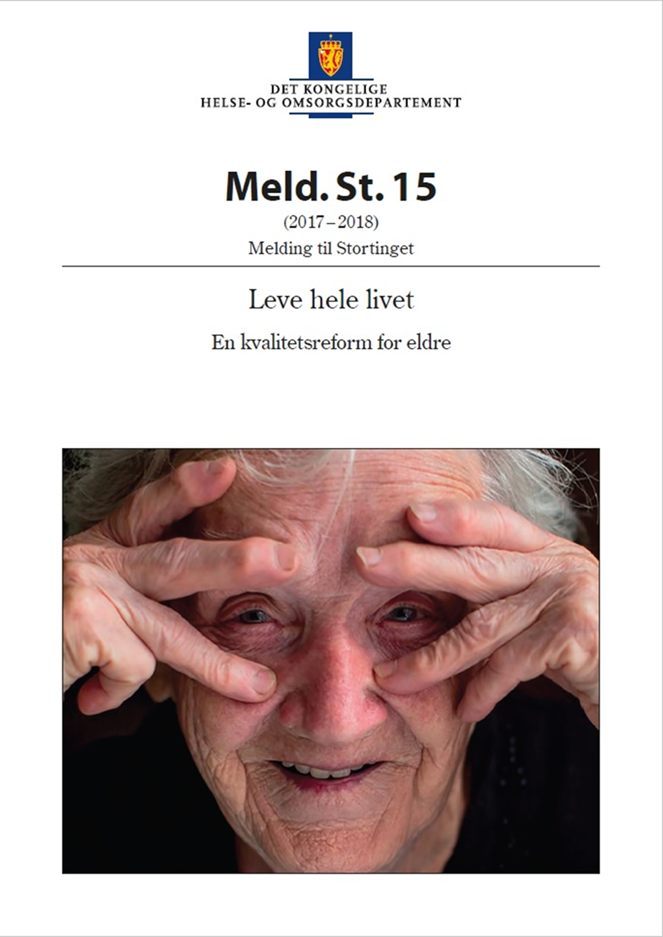 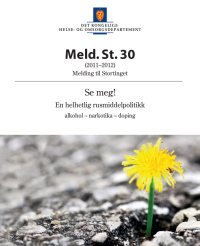 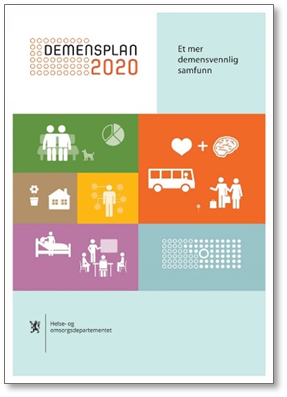 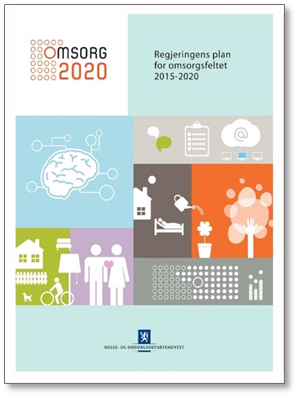 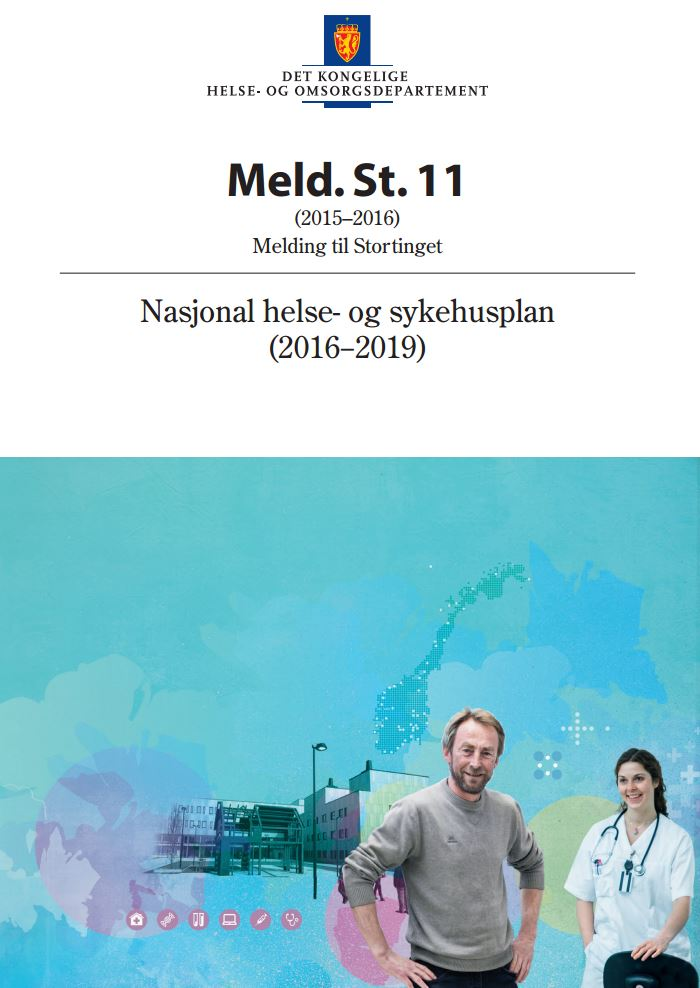 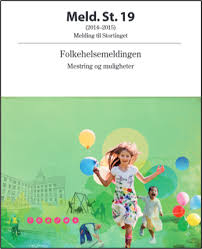 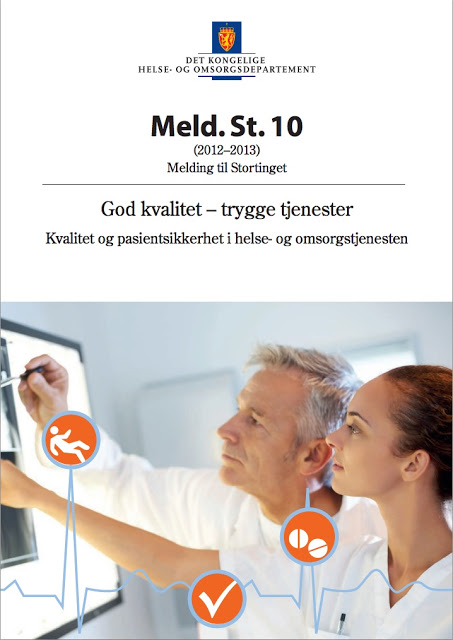 Leve hele livet – kriterier for å bli prioritert i tilskuddsordninger
I Prop. 1S(2020-2021), jf. Innst. 11 S(2020-2021) – vedtatt at kommuner som omstiller seg i tråd med reformen vil bli prioritert innenfor en rekke relevante tilskuddsordninger (9.jan.HDIR har sendt brev til kommunene med informasjon om dette).
Lagt opp til en prosess hvor kommunestyrene behandler og vedtar hvordan reformens løsninger kan tilpasses lokale forhold og innføres i samarbeid med andre tjenesteområder, frivillig sektor og andre aktører i lokalsamfunnet.
Kommunene har stor frihet til å utforme og konkretisere hvordan reformen skal iverksettes lokalt, basert på egne utfordringer og behov.
Kriterier for å bli prioritert i tilskuddsforvaltningen:
Kommunene skal enten ha vedtatt en plan eller beskrevet en prosess for hvordan og når de skal vedta en plan for gjennomføring av Leve hele livet. Det forventes at kommunene innen utgangen av 2021 kan vise til politisk vedtatte planer for hvordan reformens innsatsområder og løsninger skal gjennomføres lokalt.
En plan innebærer at kommunestyret har tatt stilling til innsatsområdene og løsningene i reformen og vedtatt hvordan reformen skal gjennomføres lokalt.
Kommunene skal synliggjøre hvordan reformen er tenkt integrert i kommuneplanens samfunnsdel (etter § 11-2 i plan og bygningsloven).
Kommunene må vise til deltakelse eller planlagt deltakelse i regionale nettverk for Leve hele livet for erfaringsdeling og gjensidig støtte og bistand med andre kommuner.
Oslo og Viken – tilskuddsmidler 2021
Nasjonalt, regionalt og lokalt
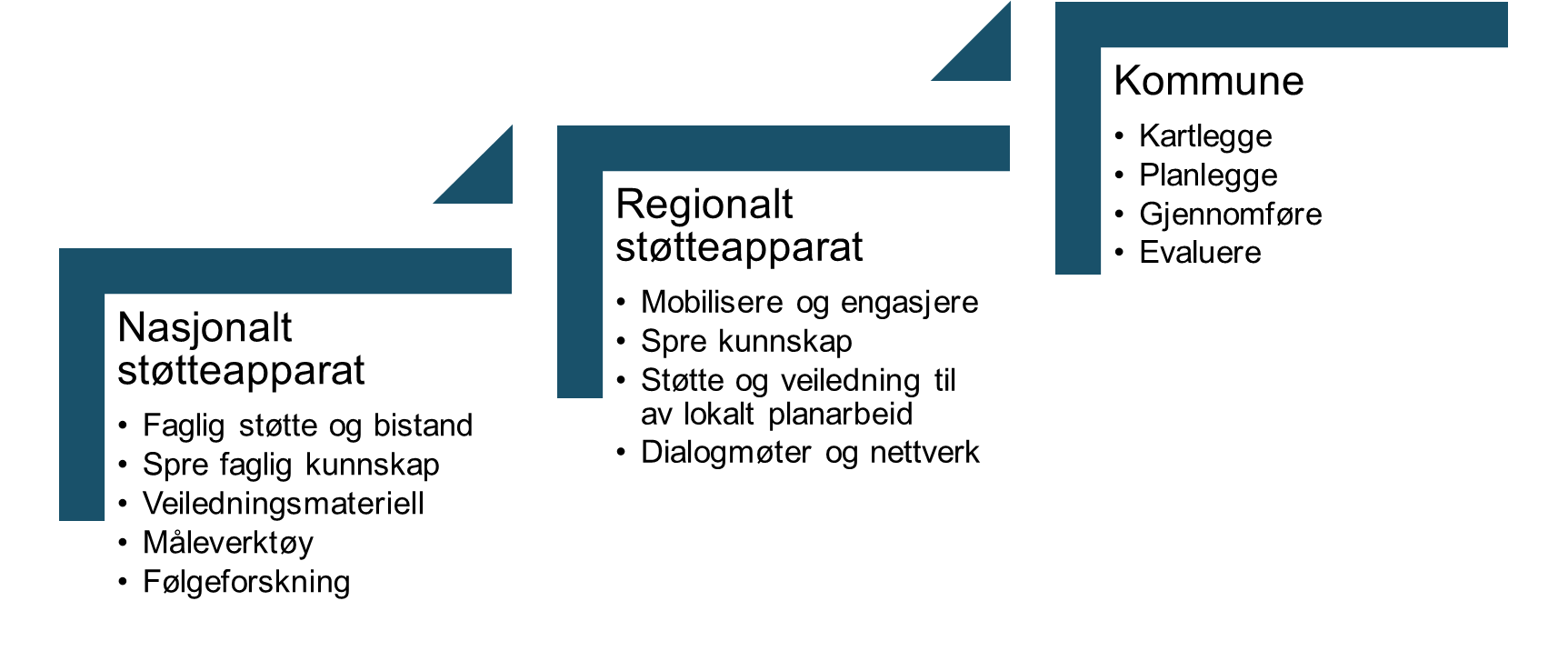 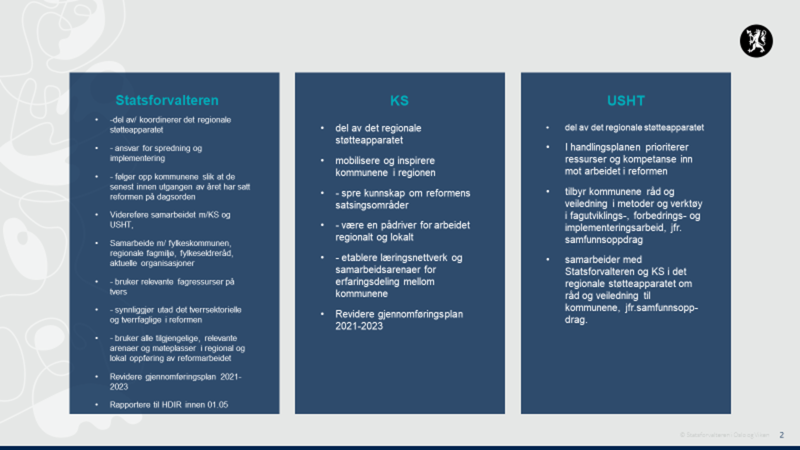 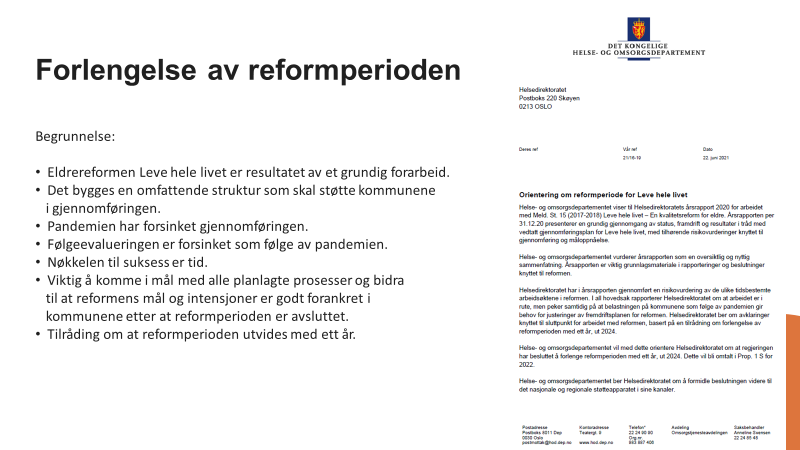 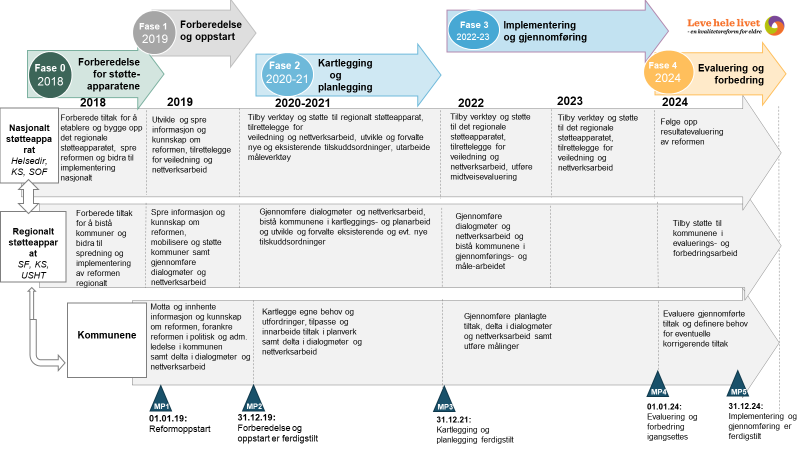 Leve hele livet og nye nasjonale satsinger
For å styrke grunnlaget for gjennomføring av reformen er det lagt frem en rekke nye satsinger gjeldende fra og med 2021:

Kompetanseløft 2025
Demensplan 2025
Pårørendestrategien
Nasjonal ernæringsstrategi for eldre
Oppfølging av stortingsmelding lindrende behandling og omsorg
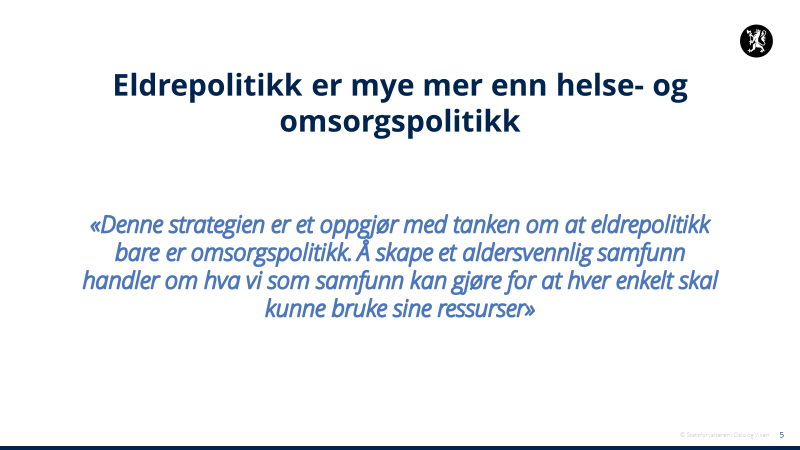 Statusrapportering pr. 1 november
Hovedpunktene i rapporteringen er varslet i det særskilte oppdragsbrevet for 2021.

Basert på innkomne svar fra kommunene skal SF gi en kortfattet, skriftlig vurdering av status for reformarbeidet i regionen, sett opp mot målene, føringene og forventningene til det regionale støtteapparatet.

Rapporteringen vil inngå i Helsedirektoratets årsrapport for 2021 som skal leveres til HOD innen 1. feb. 2022.

Frist for kommunenes rapportering 25.10. 2021.
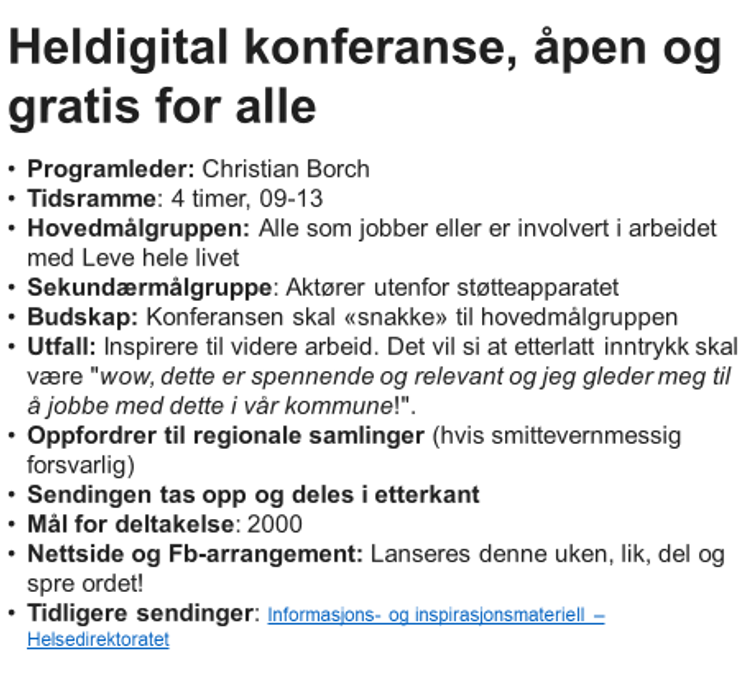 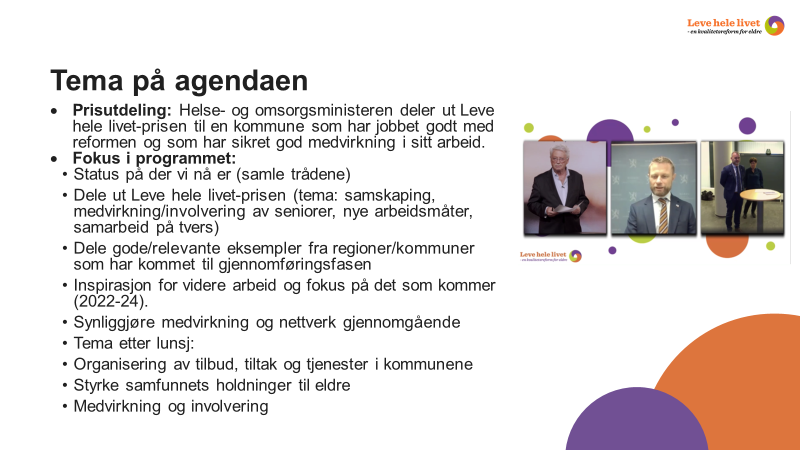 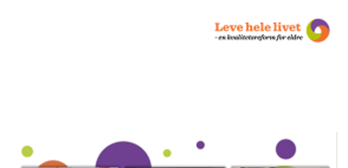 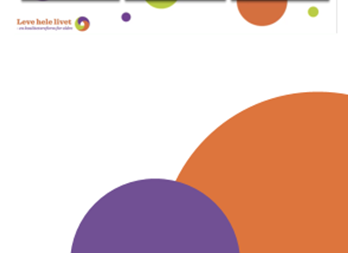 Leve hele livet - prisen
De nominerte er klare 
Det er delt en «informasjonspakke» om prisen tilpasset eksternkommunikasjon
Informasjonen er delt videre med regionalt støtteapparat og kommuner
De nominerte er:
Oslo
Bømlo 
Asker
Gjøvik 
Vefsn 
Sandefjord
Sula
Flekkefjord
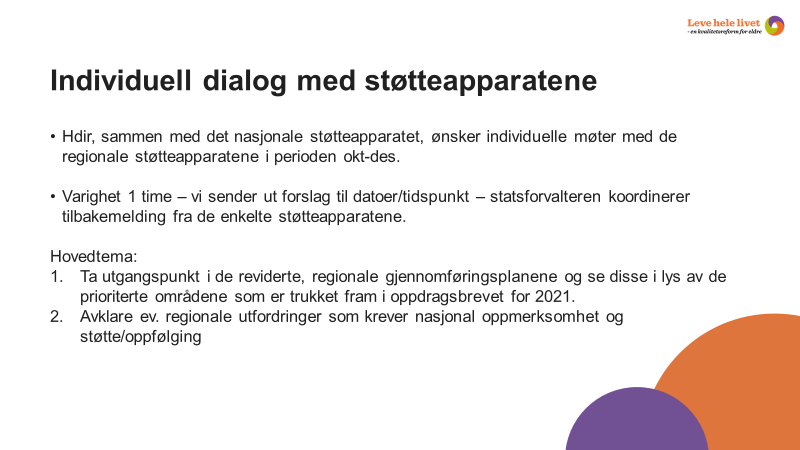 Status regionalt
Legge til rette for nettverkssamarbeid med tema relatert til Leve hele livet, der kommunene kan dele erfaringer og lære av hverandre

Gjennomføringsplan Leve hele livet Oslo og Viken https://www.statsforvalteren.no/siteassets/fm-oslo-og-viken/folk-og-samfunn/leve-hele-livet/oslo-og-viken-gjennomforingsplan-2021-2023.pdf

Månedlige møter i Det regionale støtteapparat. Den 18.10 møte med representanter fra bl.a. Eldrerådet i Viken og Det sentrale eldreråd i Oslo

SF har gjennom hele pandemien kartlagt hvordan kommunene vurderer tilgangen til helsepersonell og kritisk kompetanse.
Velferdsprosjektet
Statsforvalteren har mange ulike oppgaver og oppdrag som best kan løses ved at flere fagområder samordner sine tiltak. Vi skal også  ta samordningsinitiativ for sikre at nasjonale mål nås på tvers av nivå og sektorer. Velferdsprosjektet skal bidra til å samordne oppgaver på flere velferdsområder.
Eks.:
Leve hele livet
Matgledekorpset
Inn på tunet
Rettighetene til mennesker med nedsatt funksjonsevne
Tilskuddsordninger
Nasjonal strategi sosial boligpolitikk
Samordning av velferdsoppdrag | Statsforvalteren i Oslo og Viken
Kurs og konferanser | Statsforvalteren i Oslo og Viken
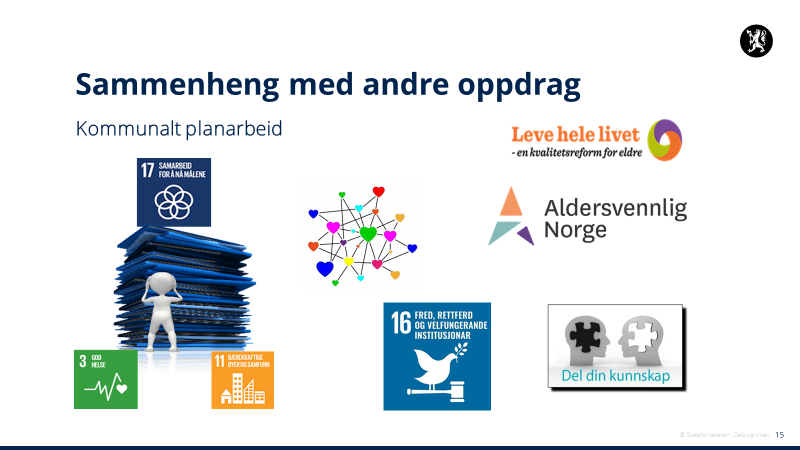